Sales | Respond to an RFP
Microsoft 365 Copilot for Sales and Copilot Studio
Extend
Close rate
Opportunities pursued
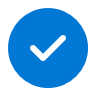 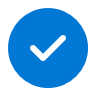 Value benefit
KPIs impacted
Revenue growth
Employee Experience
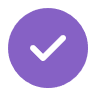 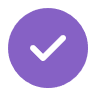 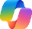 Copilot Chat1
1. Review the RFP
2. Gather customer information
3. Research responses
Prompt Copilot to summarize the information from the customer’s website and annual reports. Use Copilot for Sales to provide a summary of the opportunity, pulling in CRM insights with Copilot for Sales. Share the Copilot response with your team using Copilot Pages.
Use Microsoft 365 Copilot Chat in Word to summarize the RFP and generate a list of required items sorted by category.
Prompt Copilot for responses to RFP questions, enhanced with a custom RFP repository agent built with Copilot Studio.
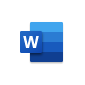 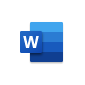 Copilot in Word
Copilot in Word
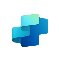 Copilot Agent3
+ Connection to RFP repository
Benefit: Get started quickly by skipping over non-essential portions of the RFP.
Benefit: Rapidly pulling information such as IT spending changes and new product releases from lengthy documents can save time.
Benefit: Using defined content to answer customer questions ensures accuracy of the responses.
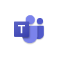 Copilot in Teams
Try in Copilot Lab: Summarize this doc
6. Communicate response
5. Revise responses
4. Review with team
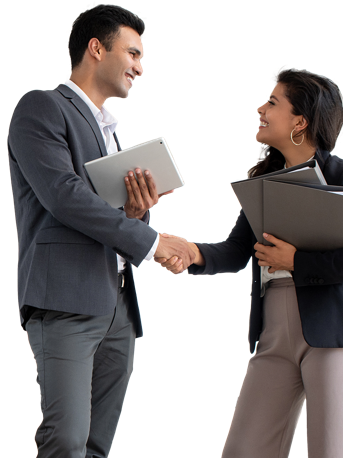 Copilot for Sales
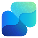 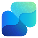 Copilot for Sales
Prompt Copilot for Sales to draft an email to the customer with a summary the RFP response. Copilot for Sales includes relevant CRM details like product information in the email.
Use Copilot in Word to revise the document to make it more compelling.
Copilot in Teams generates a list of talking points, questions, and ideas during the meeting with your team.
Benefit: Quickly create professional emails that are concise and more likely to be read and can lead to higher close rates.
Benefit: Quickly make answers more readable to improve the quality of the RFP response.
Benefit: Don’t miss any updates by asking Copilot for all the suggestions made during the meeting.
Try in Copilot Lab: Improve this document
Try in Copilot Lab: Summarize meetings and videos